新化美食地圖
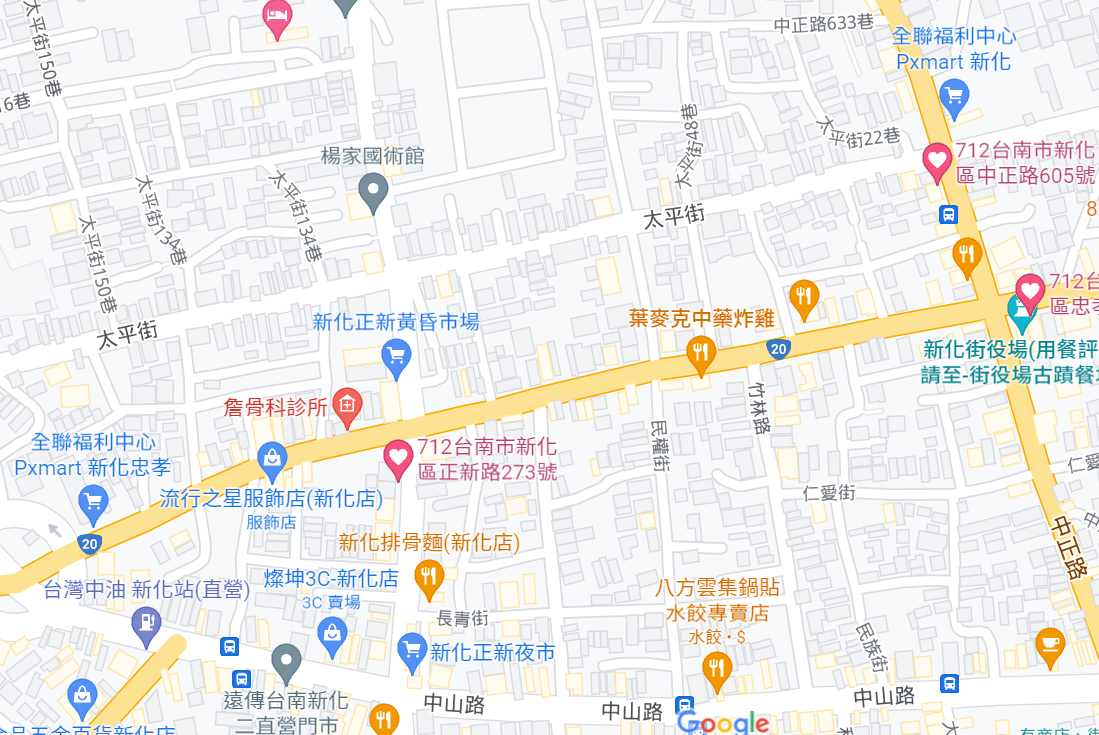 Maps
🍅
our office
🍅
🍅
🍅
🍅
🍅
Find more maps at slidescarnival.com/extra-free-resources-icons-and-maps
2
阿鳳肉粿
1.地址;台南市新化區中正路605號
2.很好吃
3.一個普通的攤子
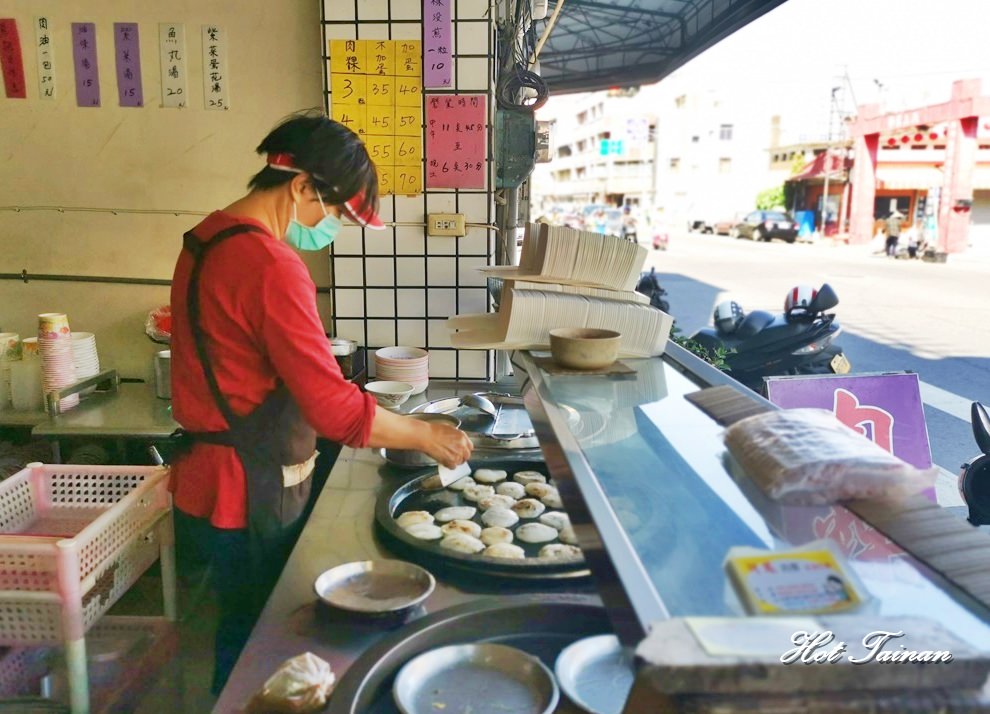 所有照片來源https://decing.tw/tainan-shinhwalazy/
3
嘉義雞肉飯
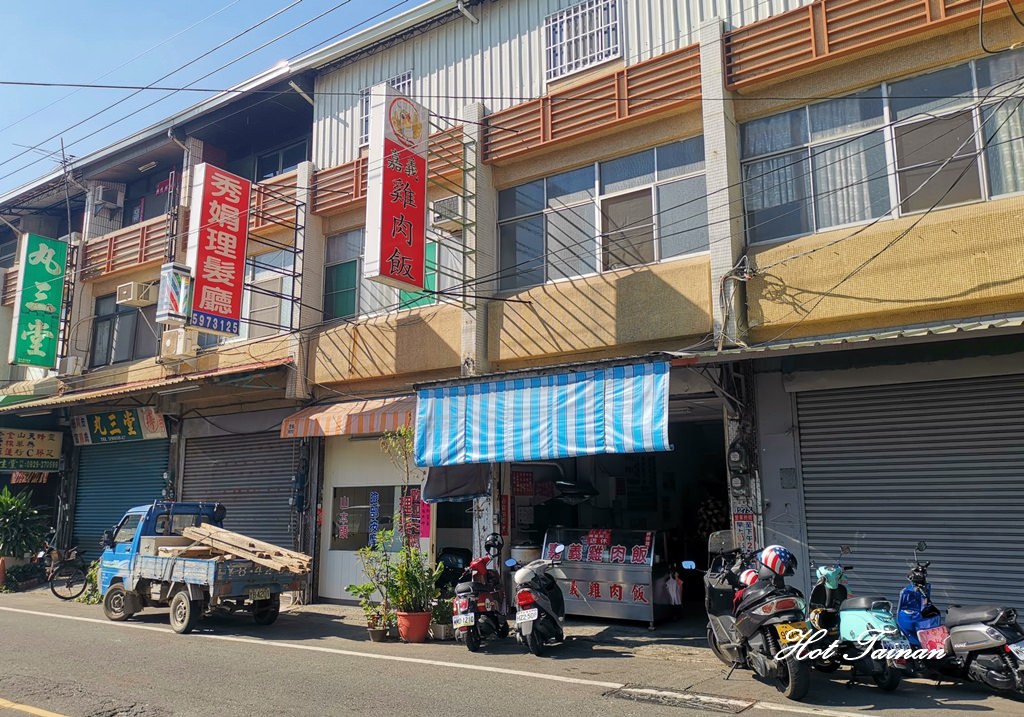 1.地址;台南市新化區正新路273號
2.超好吃
3.一個普通的攤子
所有照片來源https://decing.tw/tainan-shinhwalazy/
4
力都鐵板燒
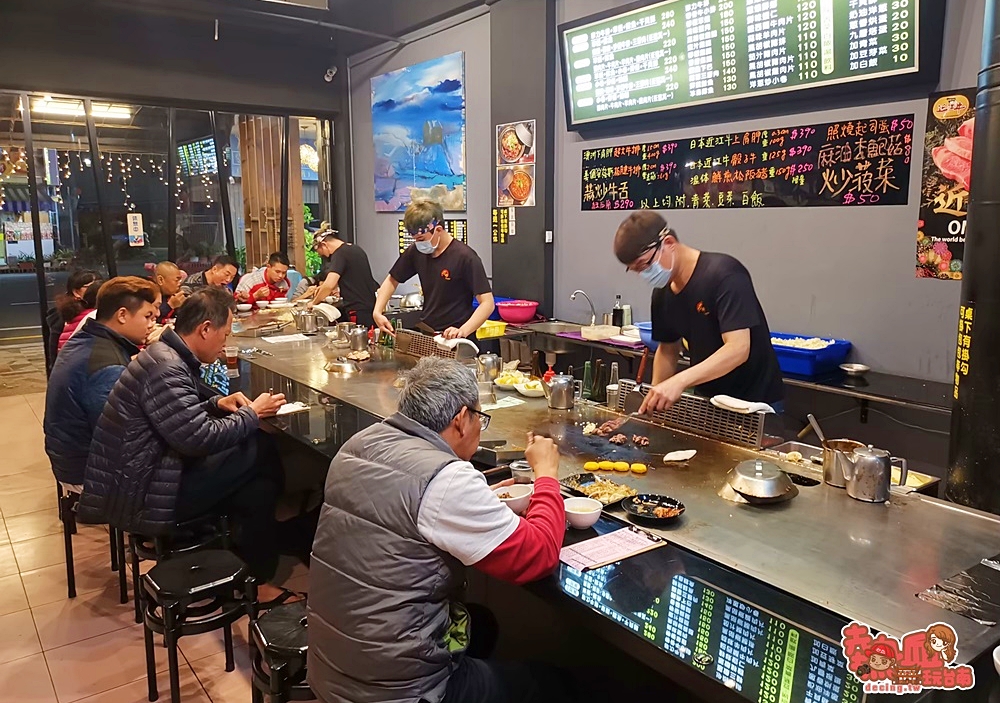 1.地址;台南市新化區忠孝路43-1號
2.超讚的
3.超讚的攤子
所有照片來源https://decing.tw/tainan-shinhwalazy/
5